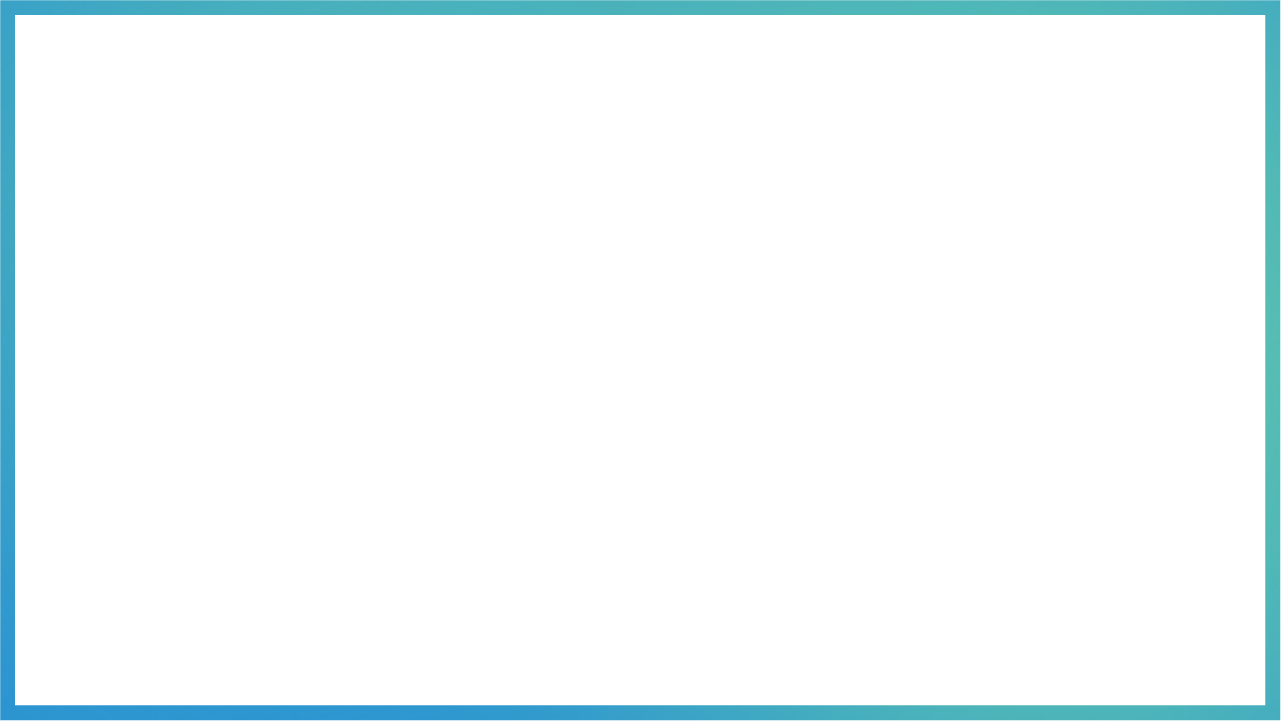 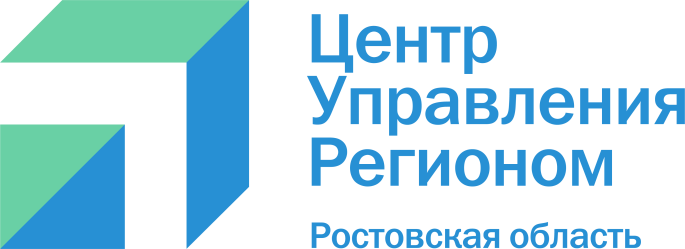 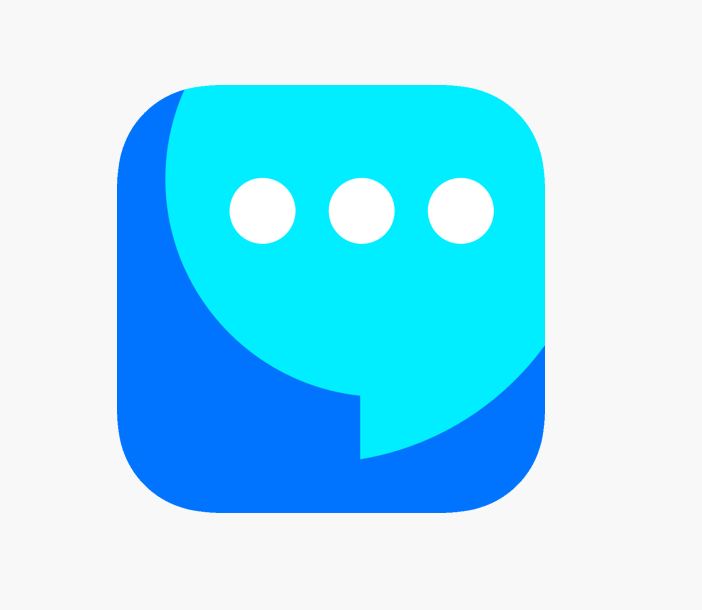 ИНСТРУКЦИЯ по созданию группового чата в VK-мессенджере
ШАГ первый
• Зарегистрируйтесь 		или• Зайдите в свой профиль в ВК
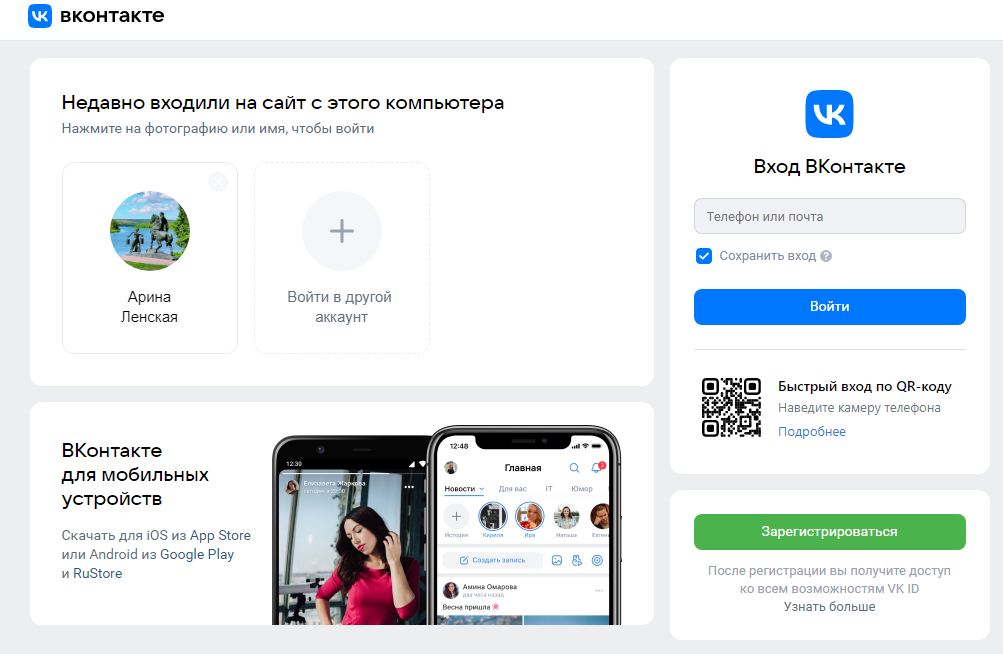 ШАГ второй
• Зайдите в VK-мессенджер через браузер с компьютера или мобильное приложение с телефона
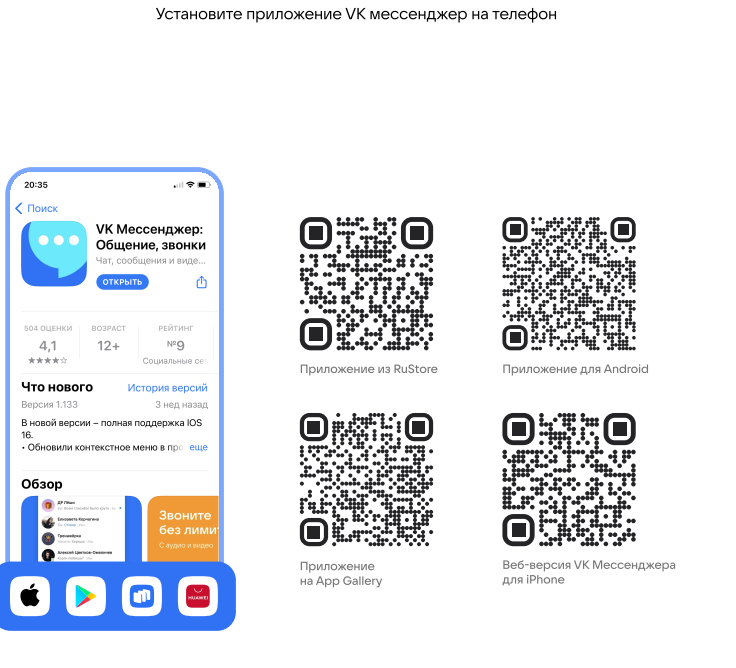 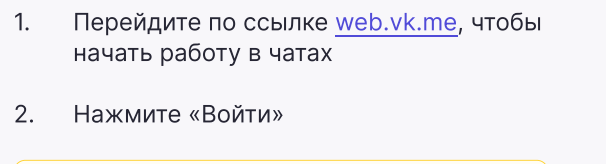 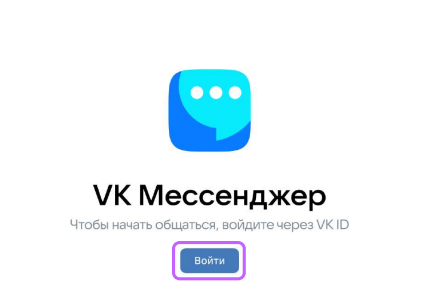 ЛИБО
ШАГ третий: создание чата
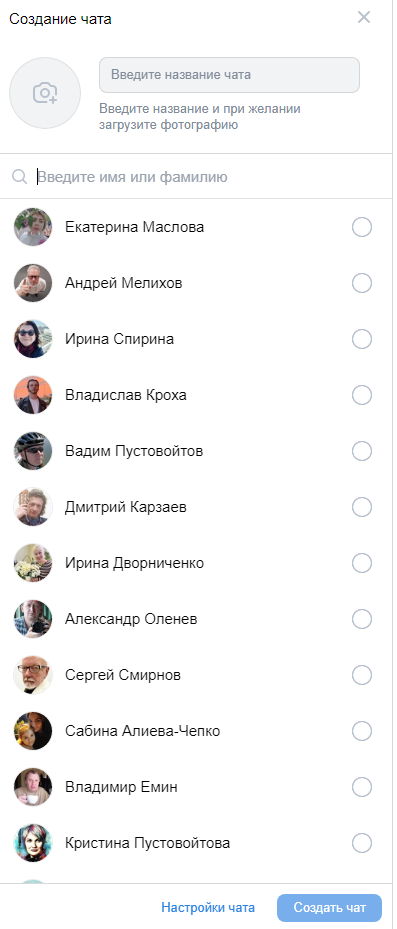 • Если ранее вы не общались в VK Мессенджере, вы можете создать первый чат• Введите название чата, загрузите аватарку

• Вы можете сразу добавить участников или сначала создать пустой чат, не приглашая собеседников
ШАГ четвертый: добавление участников
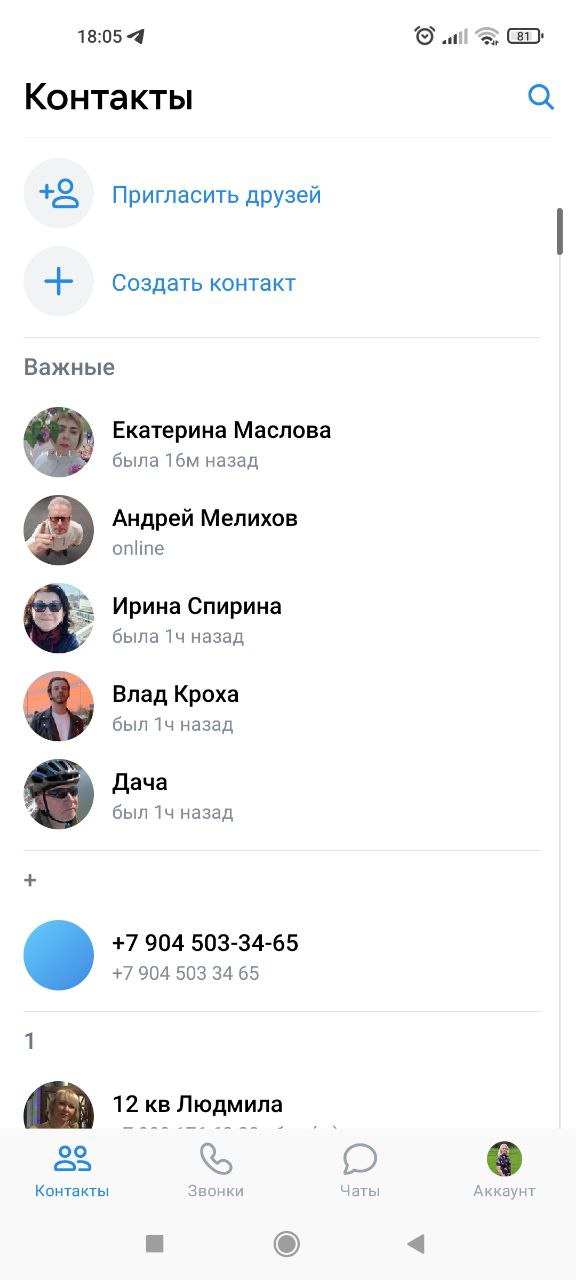 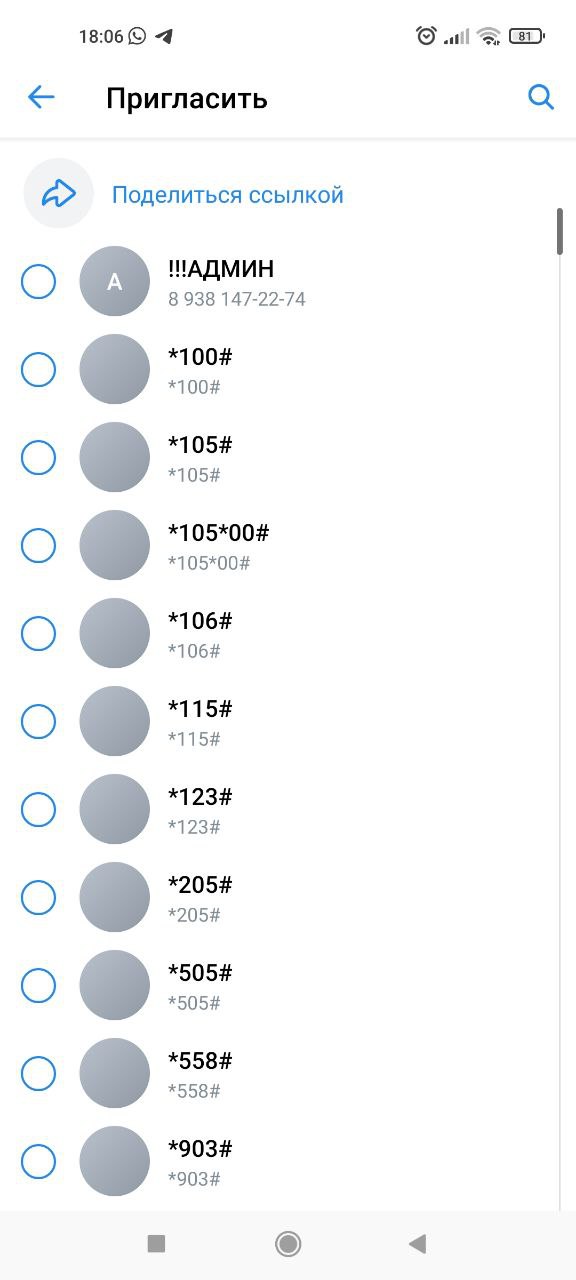 Как добавить участников в чат:

•  Зайти во вкладку меню «Контакты» и выбрать участников из вашего списка друзей Вконтакте

• Добавить участников из ваших контактов с телефона (это можно сделать только в мобильном приложении)
ШАГ четвертый: добавление участников
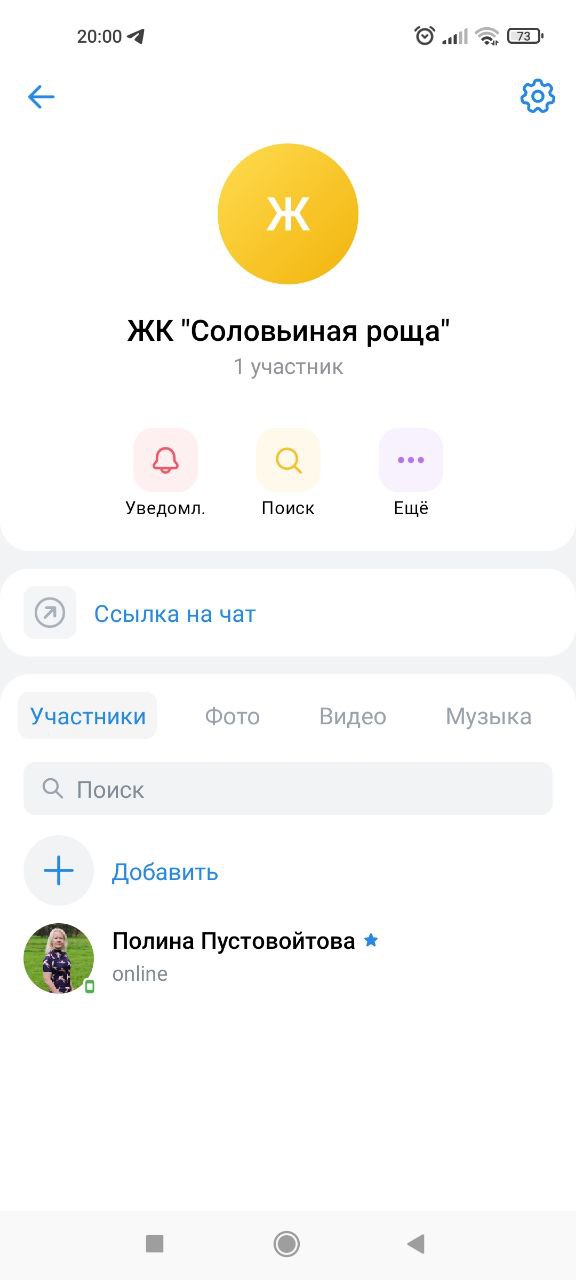 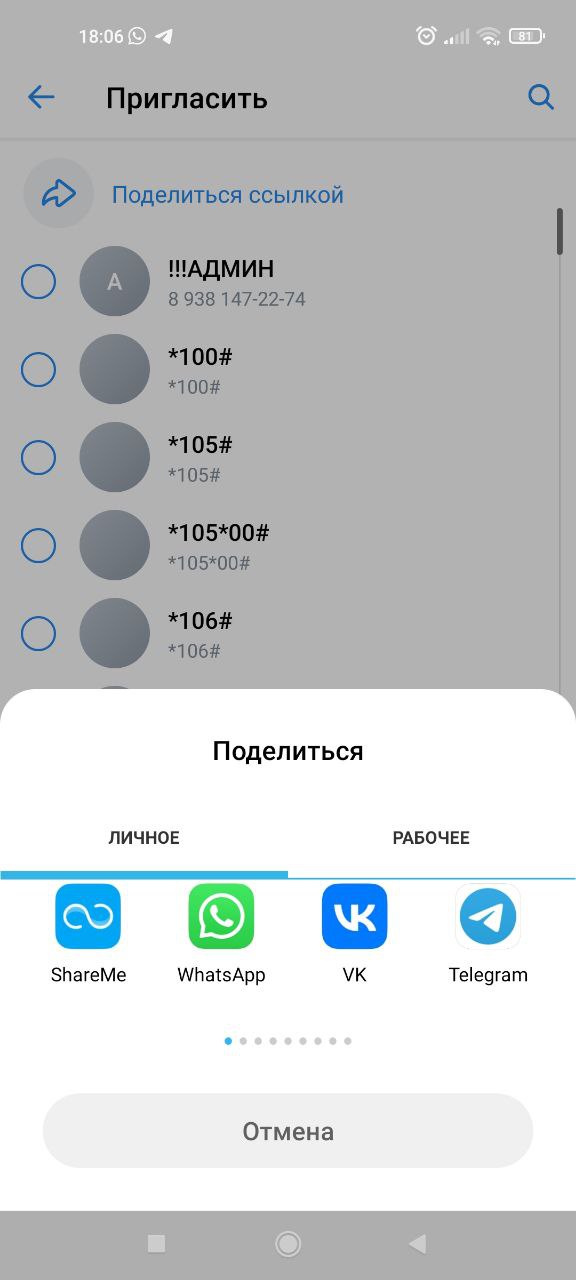 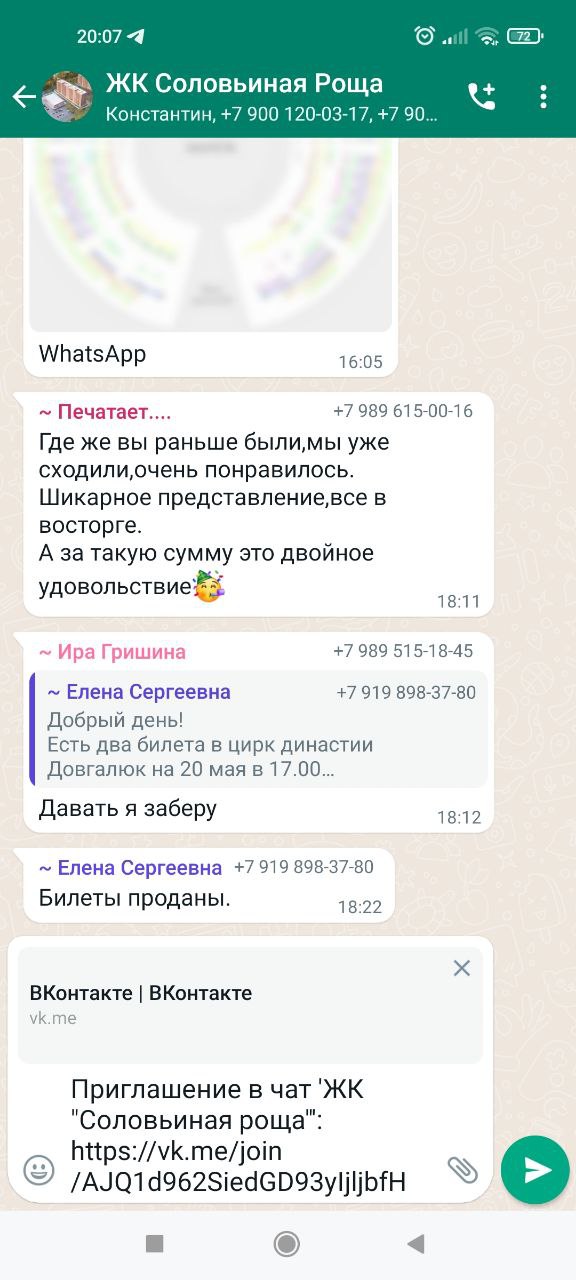 Как добавить в чат участников, которые не находятся в вашем списке друзей ВК, но есть в групповом чате в других мессенджерах:

• Отправить ссылку-приглашение или QR-код в групповые чаты, откуда вы бы хотели перевести аудиторию в ВК
ШАГ пятый: обновите настройки чата
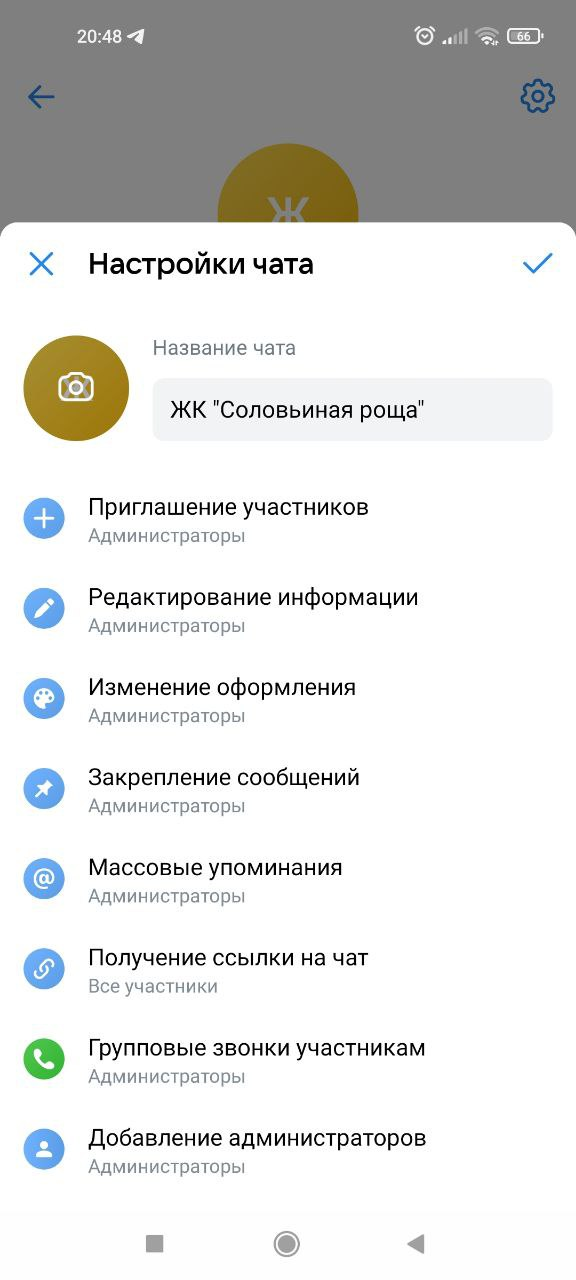 Вы можете 

• Назначить администраторов чата
• Выбрать, кто сможет редактировать информацию, совершать групповые звонки или закреплять сообщения в чате

ВАЖНО: советуем давать доступ к редактированию информации в чате и прочим изменениям только администраторам
ШАГ шестой: начните общение
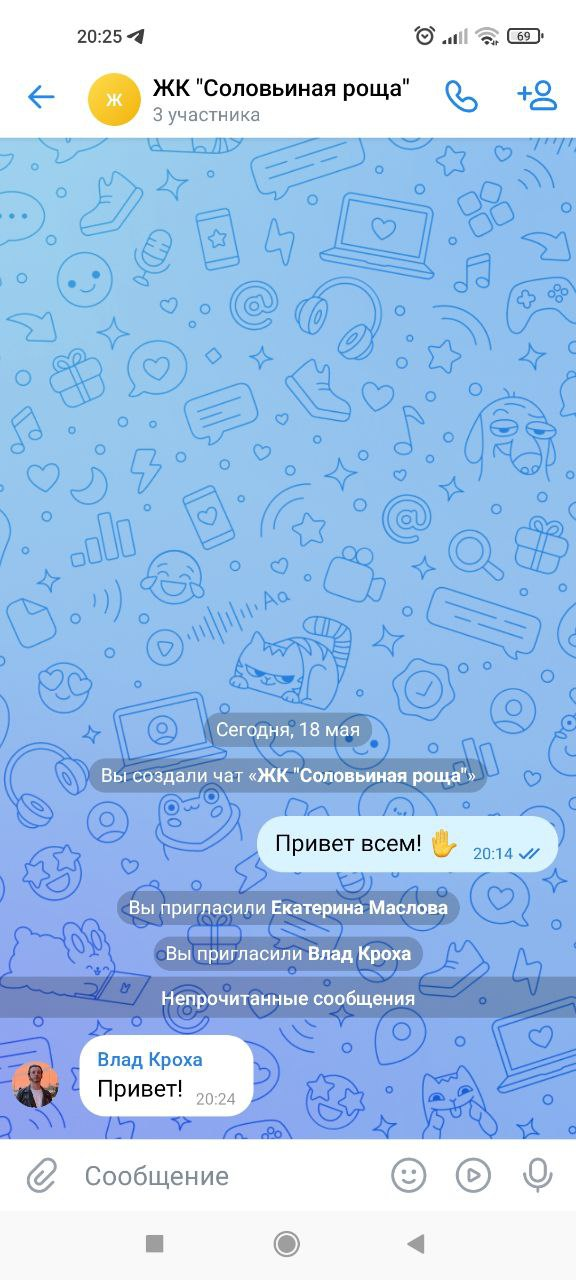 Вы можете:

• Написать сообщение-приветствие для участников

• Разместить в чате важную информацию

• Закрепить нужное вам сообщение, которое будет видно всем новым участникам чата
• Совершить групповой видео- или аудиозвонок со всеми участниками чата• Прикрепить к сообщению фото или видео, файл или записать аудиосообщение
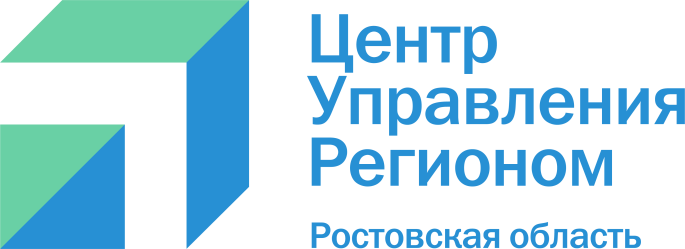 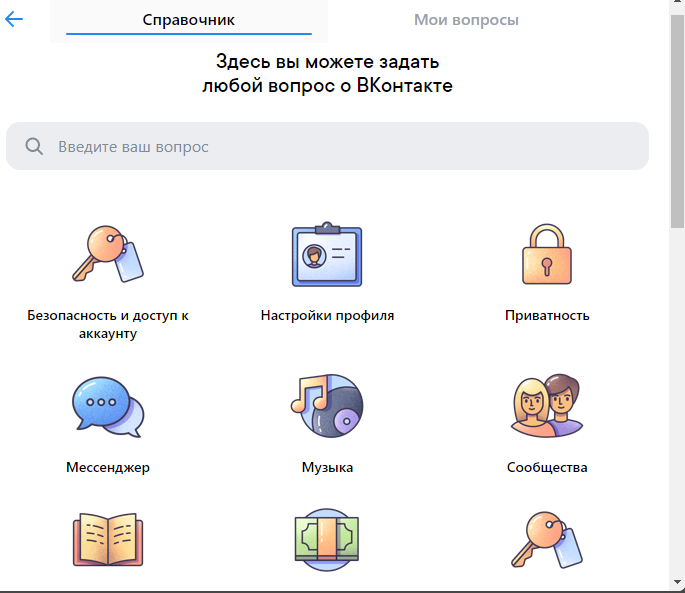 Остались вопросы? 

Можно зайти в справочник Вконтакте или спросить о том, что интересует, в службе поддержки